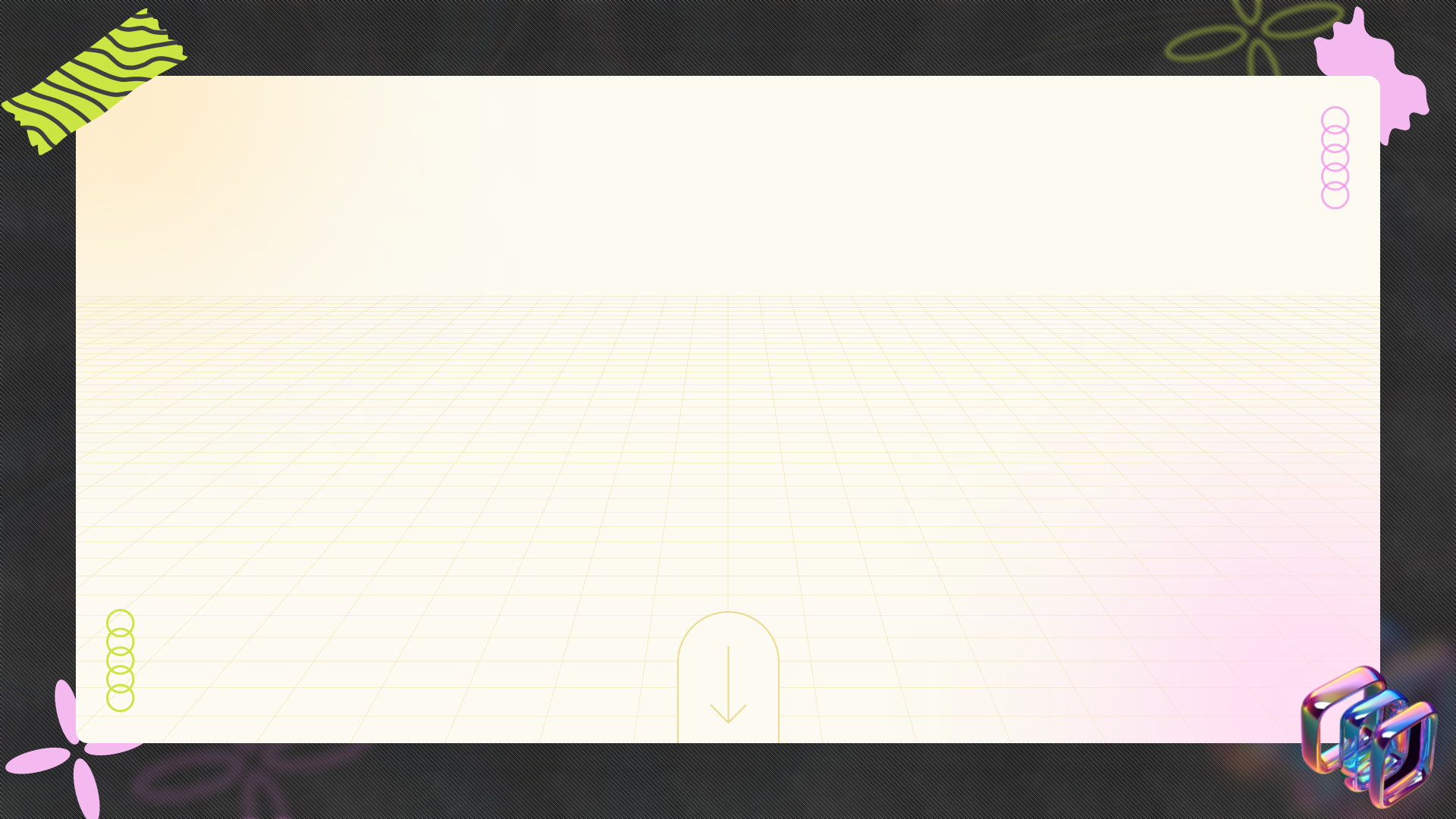 Unlock Your Voice: Mastering Communication Skills
+
+
+
A Guide to Effective Communication for College Students
+
+
+
Table of Contents
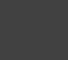 The Power of Connection
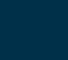 Decoding Verbal Communication
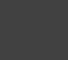 The Language Beyond Words
01
02
03
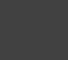 Conquering Presentation Fears
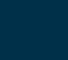 The Art of Active Listening
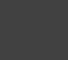 Crafting Your Message
04
05
06
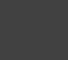 Navigating Difficult Conversations
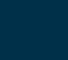 Communication in the Digital Age
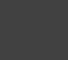 Continuous Improvement
07
08
09
Table of Contents
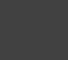 Thank You
10
The Power of Connection
Clear communication leads to better understanding, improved grades, and successful presentations in your academic journey.
Employers highly value strong communicators, leading to better job opportunities and faster career growth.
Effective communication strengthens bonds with friends, family, and partners, fostering deeper connections.
Mastering communication builds self-esteem, empowering you to express yourself confidently and authentically.
The Power of Connection
Inspire and motivate others through clear and persuasive communication, becoming a more effective leader.
Decoding Verbal Communication
Speak directly and avoid jargon. Get your point across efficiently, respecting your audience's time and understanding.
Pay attention, ask clarifying questions, and show genuine interest in what others are saying to build rapport.
Adjust your tone to match the situation. Use a volume that's audible but not overwhelming for your listeners.
Engage your audience with narratives and personal experiences that make your message memorable and relatable.
Decoding Verbal Communication
Craft thoughtful questions to spark discussion, gather information, and demonstrate your engagement with the topic.
The Language Beyond Words
Maintain open posture, make eye contact, and use gestures to enhance your message and convey confidence.
Mirror your emotions accurately to connect with your audience and show genuine engagement in the conversation.
Respect personal boundaries. Understanding proxemics avoids discomfort and builds trust in communication.
Vary your pitch and pace to keep your audience engaged and emphasize key points in your presentation.
The Language Beyond Words
Be aware of cultural differences in nonverbal cues to avoid misinterpretations and foster inclusive communication.
Conquering Presentation Fears
Thoroughly research your topic and practice your presentation to reduce anxiety and increase confidence on stage.
Imagine yourself delivering a successful presentation to boost your confidence and reduce pre-presentation jitters.
Practice deep breathing exercises to calm your nerves and control your heart rate before and during your presentation.
Make eye contact, smile, and use interactive elements to connect with your audience and make them part of your presentation.
Conquering Presentation Fears
Recognize that mistakes are inevitable. Focus on learning from them and maintaining your composure throughout the presentation.
The Art of Active Listening
Eliminate distractions and focus solely on the speaker to fully grasp their message and demonstrate respect.
Seek further information to ensure you understand the speaker's message accurately and avoid misunderstandings.
Paraphrase the speaker's points to confirm your understanding and show that you're actively engaged in the conversation.
Try to understand the speaker's perspective and emotions to build rapport and foster a more meaningful connection.
The Art of Active Listening
Offer constructive criticism and suggestions in a kind and respectful manner to encourage open communication.
Crafting Your Message
Tailor your message to resonate with your audience's interests, knowledge level, and cultural background for maximum impact.
Clearly identify the objective of your communication to ensure your message is focused and achieves its intended outcome.
Organize your ideas logically and create a clear outline to present your message in a coherent and easily digestible manner.
Use specific and descriptive words to convey your message accurately and avoid ambiguity in communication.
Crafting Your Message
Encourage your audience to take a specific action or consider a particular viewpoint to drive engagement and create lasting impact.
Navigating Difficult Conversations
Maintain a neutral tone and avoid getting defensive to create a safe space for open communication and conflict resolution.
Stick to objective information and avoid personal attacks to ensure a fair and productive discussion during difficult times.
Identify areas of agreement and shared goals to build a foundation for resolving disagreements and reaching mutual understanding.
Try to understand the other person's perspective and acknowledge their feelings to foster compassion and facilitate compromise.
Navigating Difficult Conversations
Collaborate on finding mutually beneficial solutions and focus on problem-solving to transform conflict into an opportunity.
Communication in the Digital Age
Use clear subject lines, professional greetings, and concise messages to communicate effectively and efficiently via email.
Be mindful of your online presence and communicate responsibly to maintain your reputation and avoid misunderstandings.
Make eye contact, minimize distractions, and speak clearly to engage your audience effectively during video conferences.
Familiarize yourself with various online collaboration tools to facilitate seamless teamwork and enhance productivity.
Communication in the Digital Age
Protect your personal information and practice safe online communication habits to prevent cyber threats and maintain digital safety.
Continuous Improvement
Ask for constructive criticism from peers, mentors, and supervisors to identify areas for improvement and growth.
Analyze your communication successes and failures to gain insights and refine your approach for future interactions.
Participate in communication training programs to enhance your skills and stay up-to-date with the latest communication trends.
Explore communication literature and research to broaden your knowledge and deepen your understanding of effective communication.
Continuous Improvement
Apply your communication skills in various settings and interactions to reinforce your learning and build confidence over time.
Thank You
Thank you for your time and attention. I hope this presentation has provided valuable insights into the world of communication skills.
I encourage you to continue exploring the art of communication and apply these skills in your personal and professional lives.
I'm happy to answer any questions you may have and engage in further discussion on communication strategies and techniques.
Feel free to reach out to me via email or social media for further assistance or to share your own communication experiences.
Thank You
Remember that communication is a lifelong journey. Embrace the opportunities to learn, grow, and connect with others effectively.